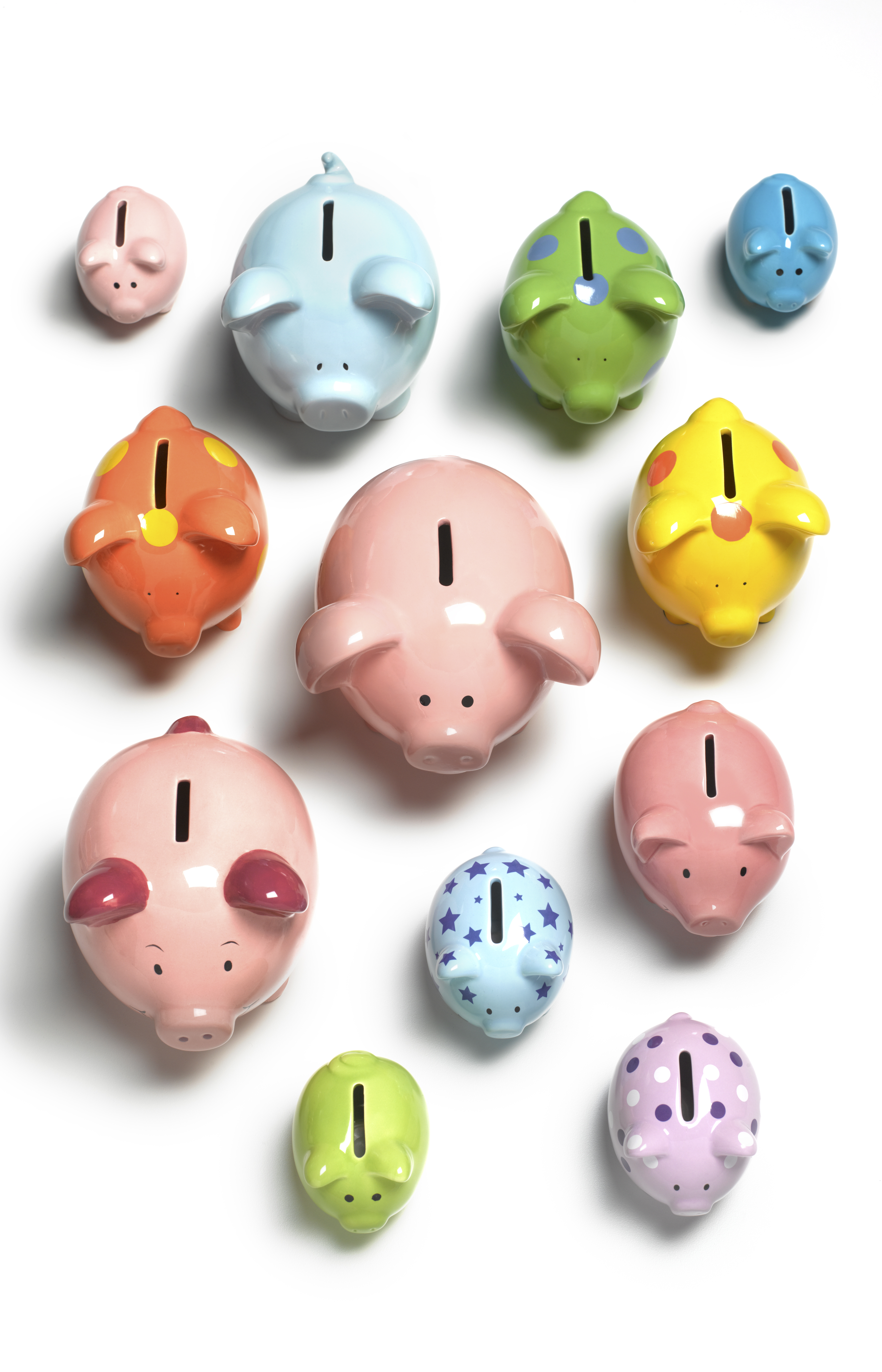 LønnssamtaleR og lønnsforhandlinger VED UIO
FOR ALLE LEDERE MED PERSONALANSVAR VED HF
[Speaker Notes: Fått den fra HR-sjefen på Mat Nat som vi har tilpasset til HF]
Innhold
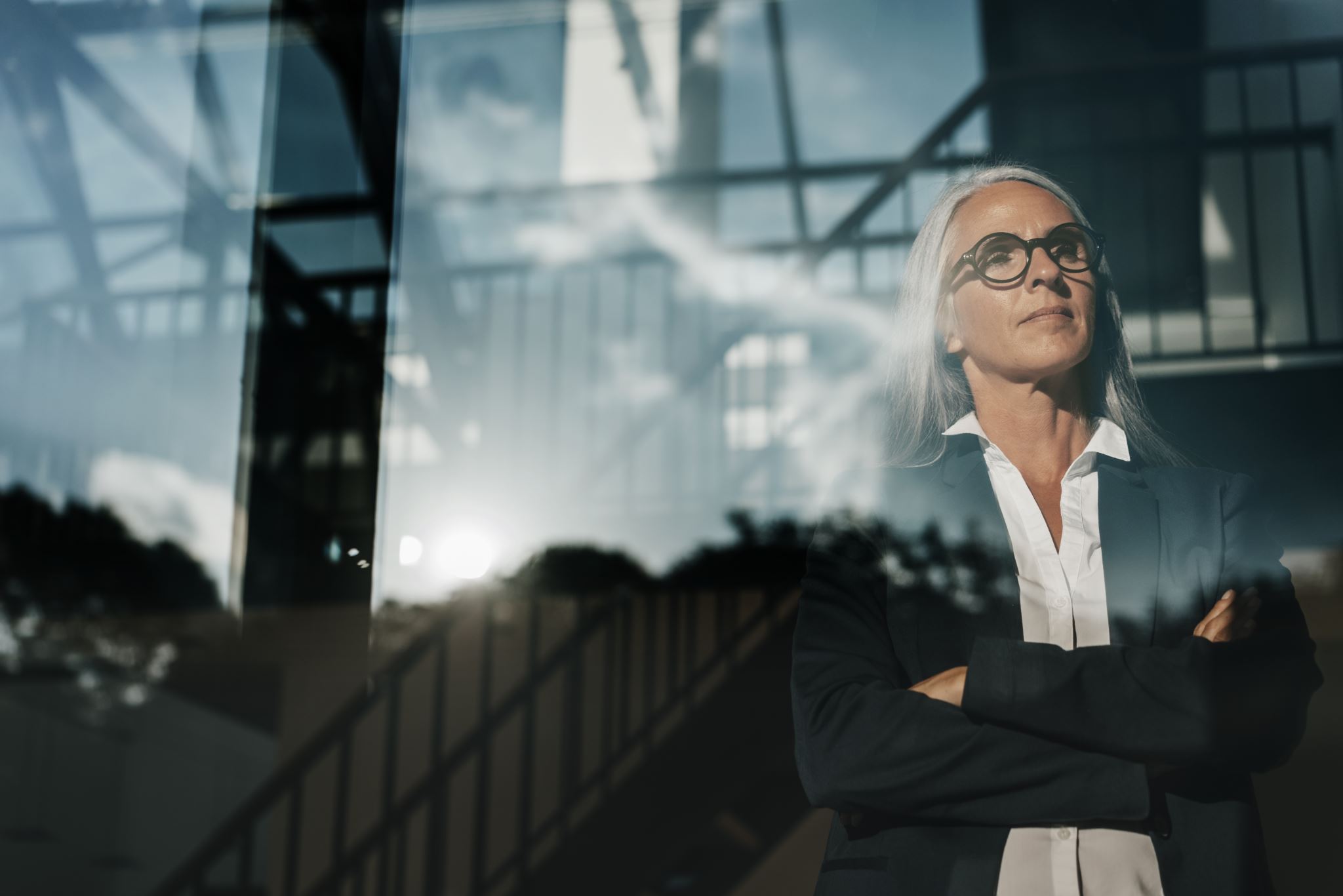 Introduksjon
Lønn er en av de viktigste, men ofte vanskeligste temaene for medarbeidere å snakke om. Følelser og forventninger hos medarbeider krever at du er profesjonell i disse samtalene. ​
Ved å kjenne ditt ansvar og handlingsrom kan du:​
skape gode dialoger rundt lønn og karriereutvikling​
fremme lønnskrav som tydelig speiler behovet for kompetansen og de folkene du trenger for å levere på målene i din enhet ​
I denne veiledningen blir du kjent med ditt ansvar og handlingsrom i lønnsspørsmål knyttet til  lønnsforhandlinger og lønnssamtale. ​
Hvordan skjer lønnsutvikling i staten?
Det er kun ved ansettelse at leder forhandler lønn med arbeidstaker, samt justering innen 12. mnd. I alle senere situasjoner er det partene som behandler lønnsspørsmål. ​
Ansatte som allerede har en viss lønnsutvikling utenom forhandlingene
Hvordan settes den økonomiske rammen i det årlige lønnsoppgjøret?
Hvert år gjennomføres det sentrale lønnsforhandlinger i staten. ​
Den økonomiske rammen for årets oppgjør settes i de sentrale forhandlingene (1.mai) med Kommunal- og moderniseringsdepartementet og hovedsammenslutningene i staten. 
I forhandlingene besluttes hvor mye av den økonomiske rammen som skal gis som sentrale tillegg, og hvor mye som skal forhandles lokalt i de årlige lokale lønnsforhandlingene i virksomhetene . ​
Det er to hovedtariffavtaler, en for Akademikerne og Unio, og en for LO og YS. De uorganiserte skal følge den største lokale avtalen som ved UiO er Akademikerne og Unio. 
Enhetene sender krav og begrunnelser på sine ansatte til fakultetet, som lager en felles prioritert liste, og det er fakultetet som representerer hele HF i forhandlingene.
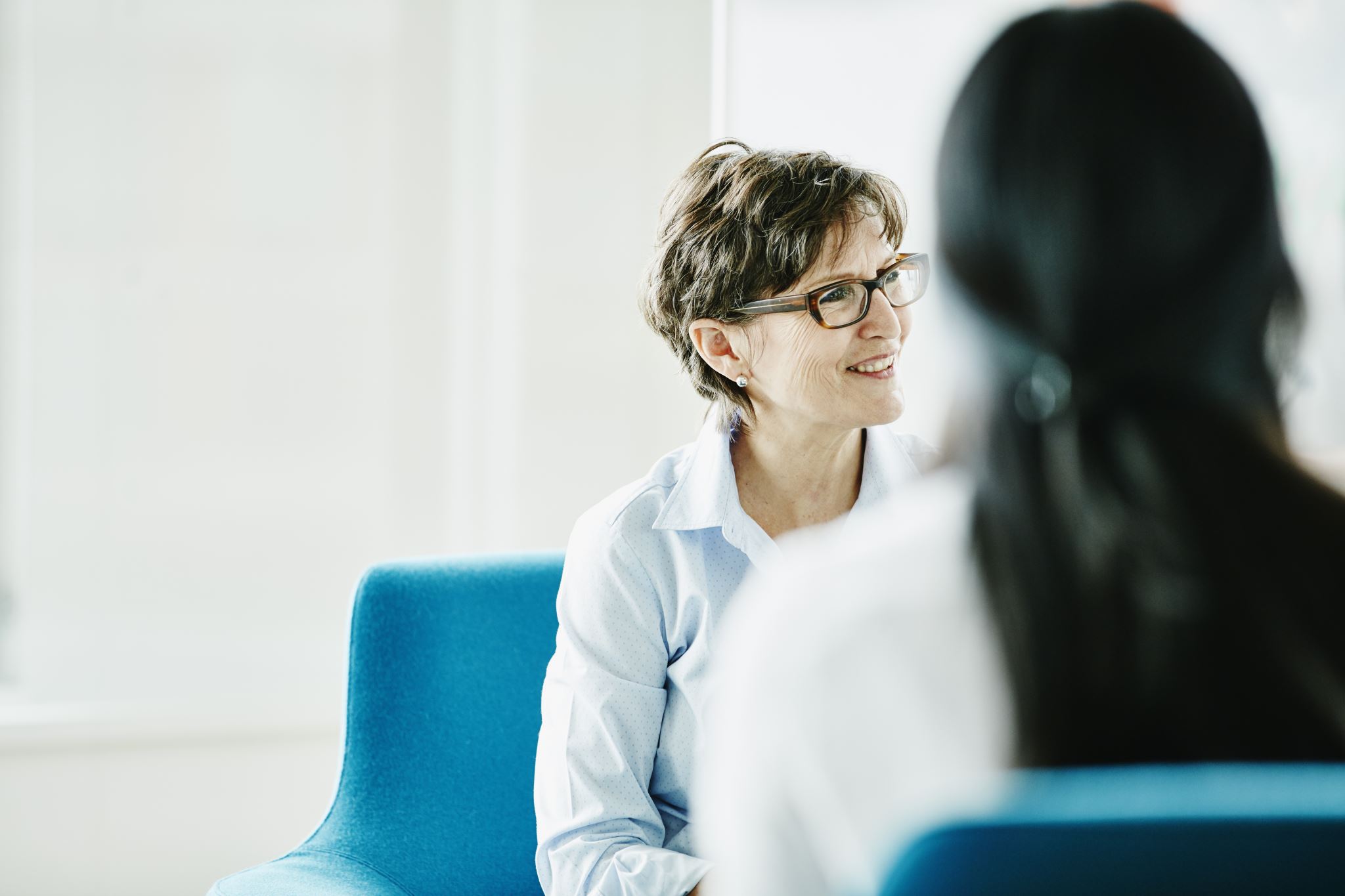 Hva er leders ansvar i årlige lokale lønnsforhandlinger?
Leder har ansvar for å årlig vurdere lønnen til alle ansatte, også sykemeldte og de i permisjon. 
Vurdering skal skje med bakgrunn i virksomhetens behov, dvs. etter fastsatte kriterier i UiOs lønnspolitikk. 
Leder har ansvar for å sende lønnsforslag på medarbeiderne som han/hun vil fremme til fakultetet. 
Alle medarbeidere skal få tilbud* om en årlige samtale hvor dere ser på kompetanse, ansvar, lønn og karriereutvikling.
*Tidligere kunne ansatte kreve en lønnssatale, men etter endringer av tariffavtalen i 2022 er det krav om at arbeidsgiver tilbyr de ansatte lønnssamtale
Utkast til e-post til medarbeidere
Kjære medarbeider, 
Lønnsoppgjøret kommer som vanlig til høsten og som en viktig del av forberedelsene skal alle ansatte få tilbud om en lønnssamtale. 
Dersom du ønsker en samtale så ta kontakt så setter vi opp et møte, som må avholdes innen 15. august. 
Agenda for lønnssamtalen:
-Dine forventninger og ønsker-Hvordan jeg, som din leder, vurderer lønn og ev. stillingskode i dag og ditt kravDet er også mulig å formidler krav og ønsker skriftlig i en e-post til meg. Uavhengig om du har et krav eller ikke, vil jeg vurdere lønnsutviklingen til alle. 
Du kan lese mer om lønnsforhandlingene her: 
https://www.uio.no/for-ansatte/ansettelsesforhold/utbetalinger/lonnsforhandling/lonnsforhandlinger.html  
UiOs lokal lønnspolitikk kan du lese mer om her:
https://www.uio.no/om/regelverk/personal/overordnet/lonnspolitikk.html
Vennlig hilsen
Medarbeider vil vanligvis gi innspill med bakgrunn i:

Egen måloppnåelse og resultater
Tilbakemeldinger du har gitt gjennom året
Lønnsstatistikk på eget fagområde
Lønn i forhold til kolleger som gjør samme jobb
Hvordan forberede en lønnssamtale?
Innkall til et kort møte på f. eks på en ½ time.
Ha en kort agenda som inneholder: 
Medarbeiders forventinger og ønsker.
Hvordan leder vurderer den ansattes krav.
Forbered deg godt til lønnssamtalen:
Med bakgrunn i kriteriene i lønnspolitikken vurderer du medarbeideren. Det bør være sammenheng mellom tilbakemeldinger du har gitt gjennom året og vurderingen du gjør.
Gjør en intern lønnssammenlikning i gruppen din, og vurder om medarbeider er riktig plassert i forhold til kompetanse, ansvar og likelønn. Sammenlikn eventuelt også mot andre.
Hvordan gjennomføre lønnssamtalen?
Dårlige argumenter:

Kort tilbakemelding i gangen
Det er organisasjonene som ikke prioriterte deg
Du får sikkert noe neste år
Du må stå på litt ekstra fremover
Gjennomføring av lønnssamtalen:
Hold deg til agendaen du har sendt ut på forhånd
Lytt til medarbeiders krav og innspill
Få frem positive resultater 
Forklar at forhandlinger gjør at resultatet kan bli endret i forhold til dine prioriteringer
Si at som leder har du ikke kontroll over det endelige resultatet
Forklar at det er begrenset med midler, og at du må gjøre en prioritering av dine ansatte
Mener du at medarbeideren ikke skal prioriteres i år, vær tydelig på hvorfor
Formidling av resultatet til de som ikke fikk som forventet:
Du kan si at du fortsatt vil jobbe for at vedkommende skal ha en lønnsutvikling, men vær realistisk
Vær motiverende og løft frem andre belønningsfaktorer som for eksempel muligheter for nye oppgaver, kompetanseheving med mer.
[Speaker Notes: Husk at du informerer de du har tenkt å fremme, og oppfordre dem til å sende inn krav selv (dobbeltkrav, så blir det ikke så mange rene arbeidsgiverkrav)]
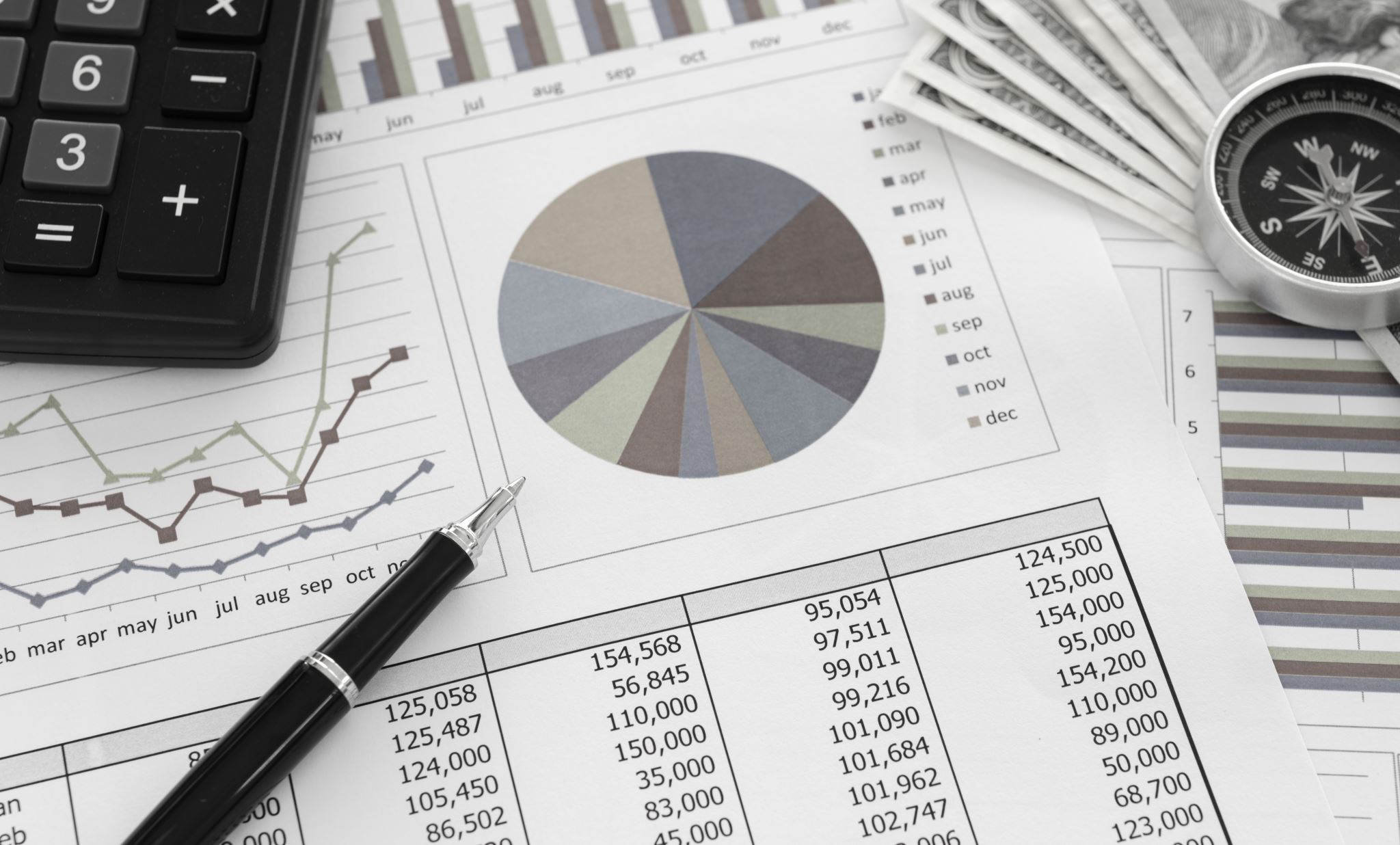 Hva består den totale lønnspakken av?
Den totale lønnspakken bestå av mer enn lønn.
I staten har vi blant annet gode pensjonsordninger. 
Du kan motivere og belønne med mer enn lønn!
I Statsansatteundersøkelsen 2021, viser at statsansatte er engasjert i jobben sin og sterkt motivert for jobben de gjør for fellesskapet. 80% av de statsansatte oppgir at de er enige i at de har varierte arbeidsoppgaver, at de blir faglig utfordret og at de har gode muligheter til å utnytte egen kompetanse.
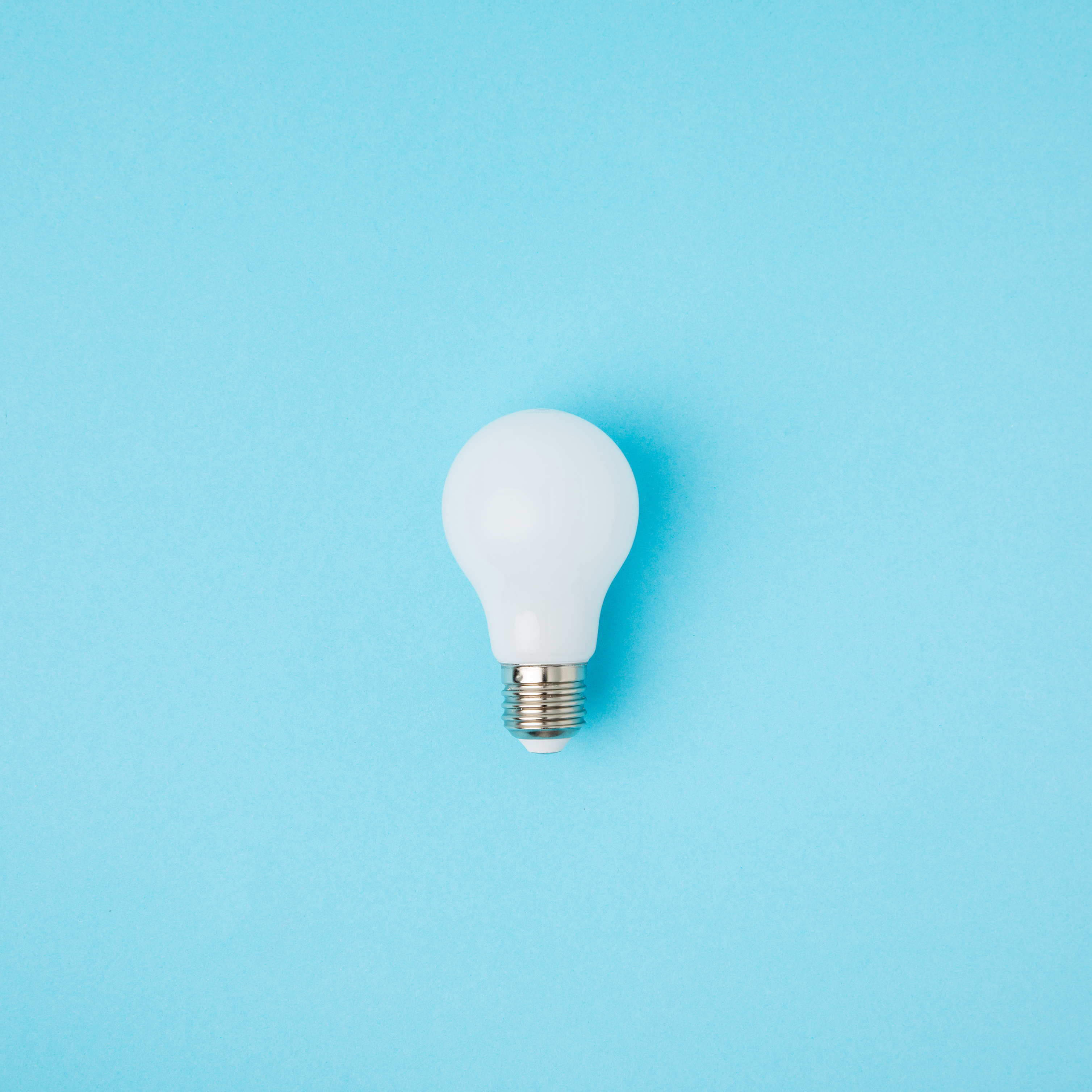 Nyttige lenker
Lønnssamtaler ved UiO 
Medbestemmelse i lønnsutviklingpå Arbeidsgiverportalen 
Lønnsforhandlinger på Arbeidsgiverportalen
Lønnsforhandlinger - For ansatte - Universitetet i Oslo (uio.no)
Hovedtariffavtalene  (regjeringen.no)
«Den norske modellen» (podkast fra DFØ)
Podcast tekstet på norsk (PDF)
Podcast translated into English (PDF)
Hva er hovedtariffavtalene? (kort film fra DFØ)
Samarbeid og medbestemmelse (e-læring fra DFØ)